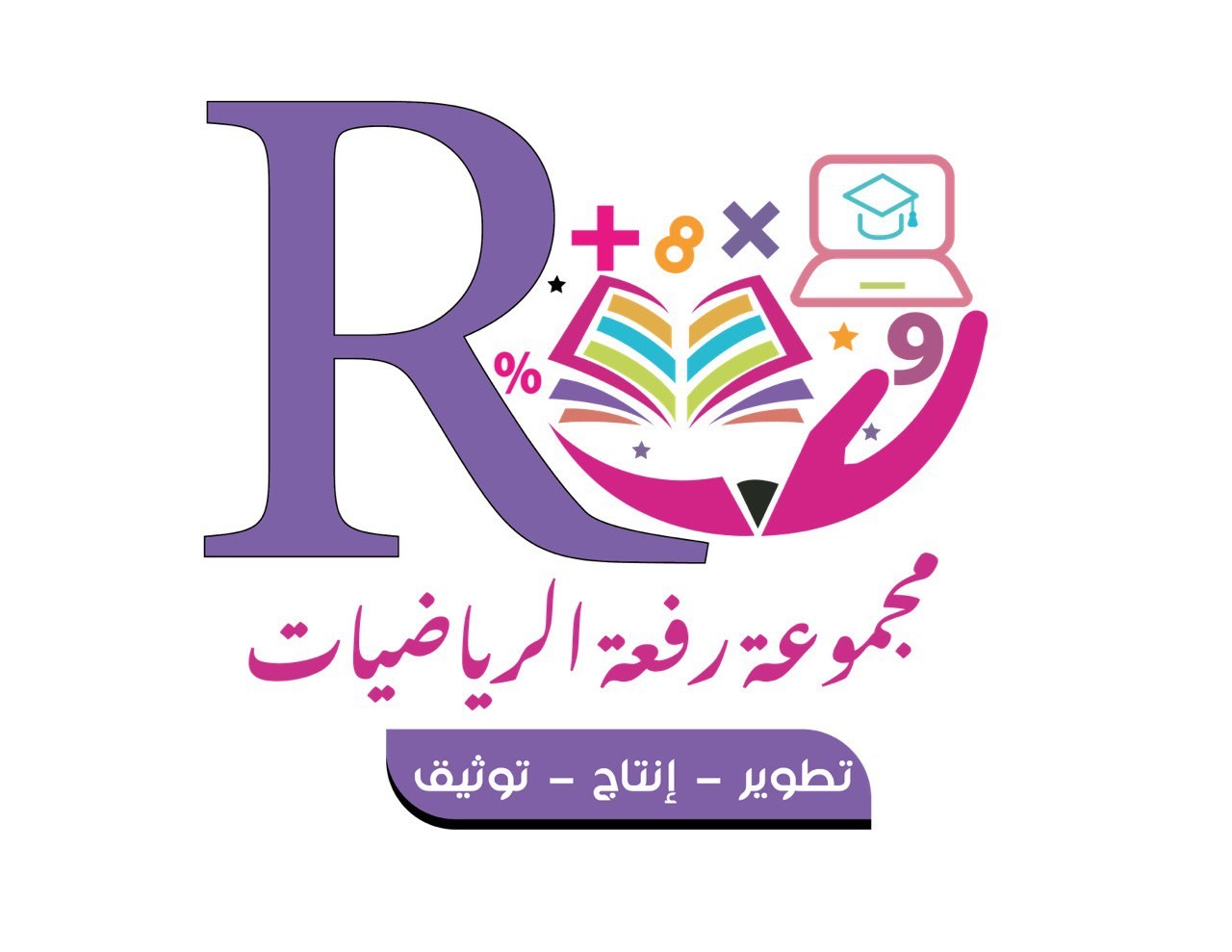 ( القوانين الصفية )
أجلس جلسة صحيحة .
الالتزام بالهدوء .
أرفع يدي عند المشاركة.
أحترم الآخرين .
أستمع لشرح معلمتي .
أحافظ على نظافة المكان .
اعداد : أ/ نوره الأكلبي...
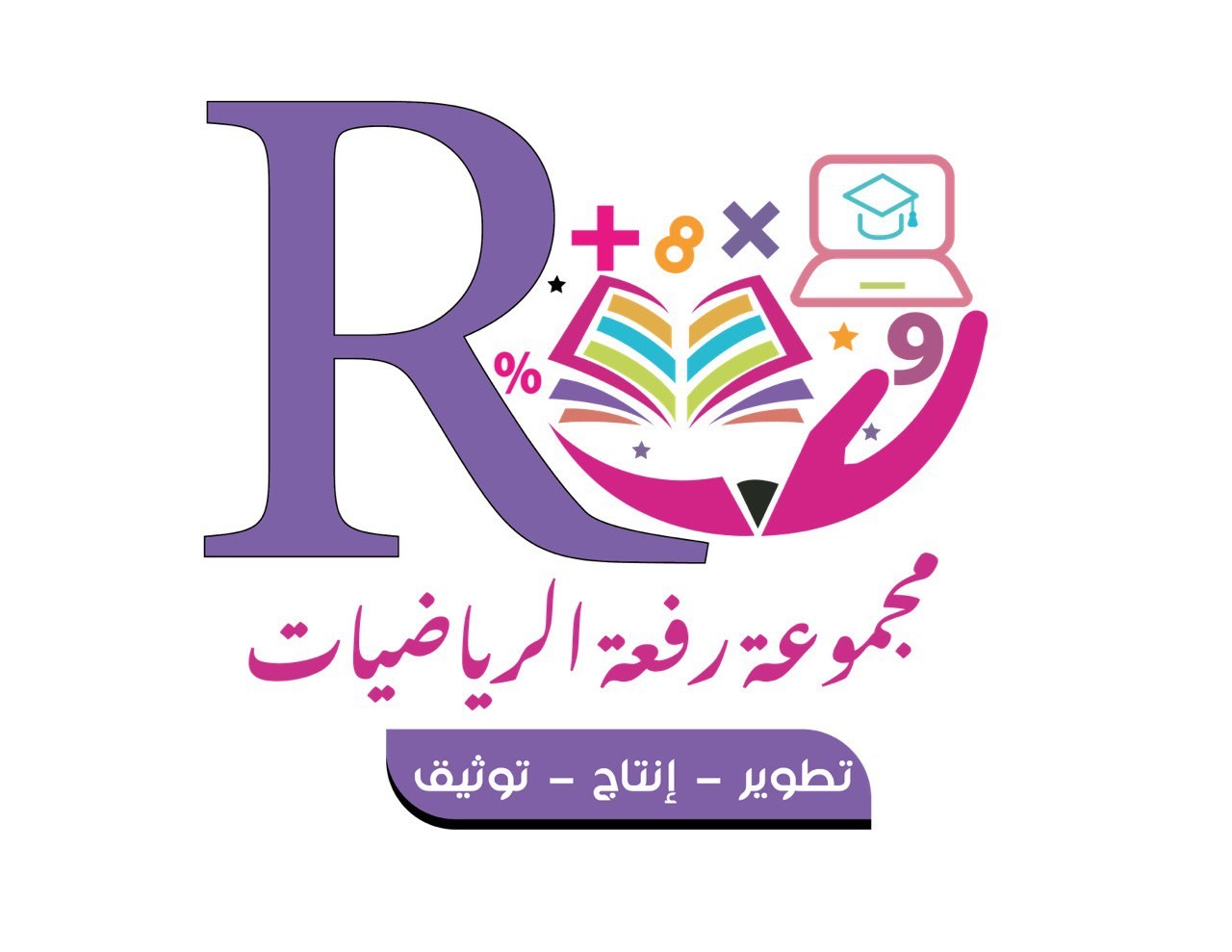 مـسـألـة الـيـوم
اكتب ثلاثة أعداد تقع بين العدد ٥ ١ ,  ١  والعدد ٦ ١, ١
وتساوي ٥ ١ ,  ١  عند تقريبها الى أقرب جزء من مئة ؟
اعداد : أ/ نوره الأكلبي...
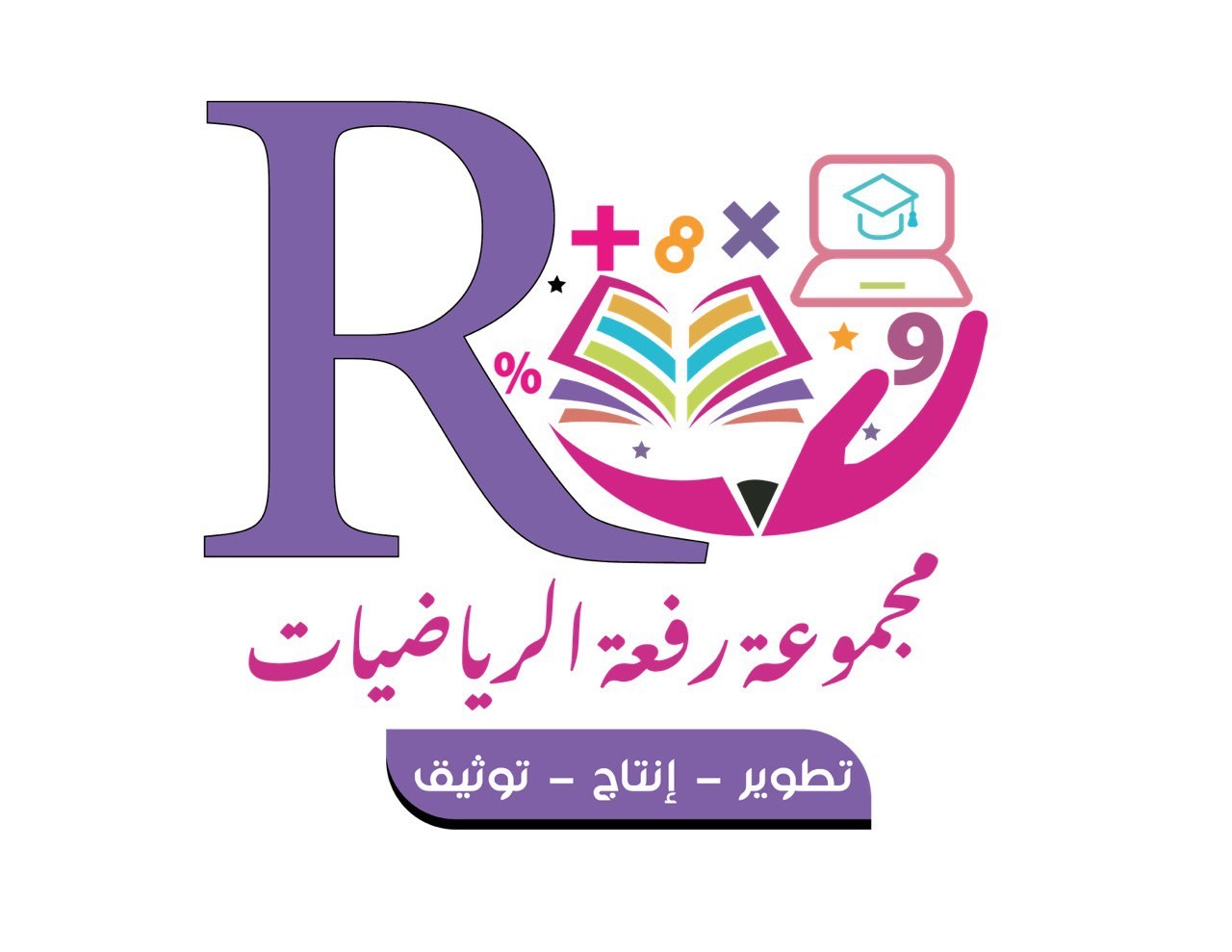 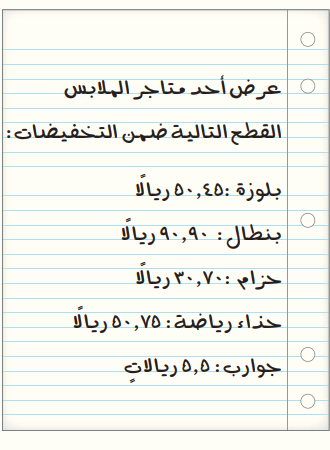 نـــــشــــاط
أقدر كل قطعة الى أقرب جزء من عشرة ..

أقدر الفرق بين ثمن البنطال و حذاء الرياضة ..

اختار قطعتين و أقدر ثمنها ..
اعداد : أ/ نوره الأكلبي...
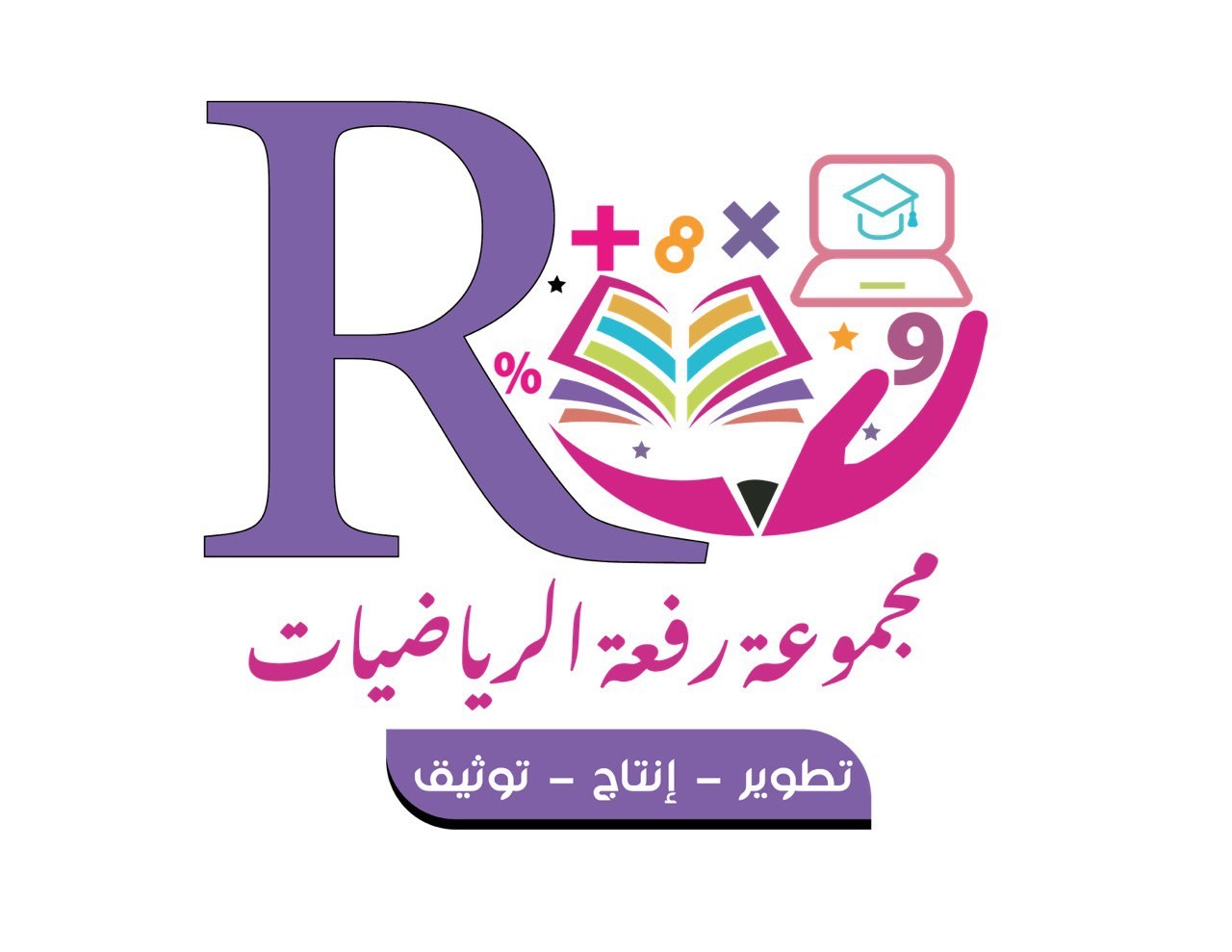 2 – 1 : تقديرُ نواتج الجمع والطرح
تـــشـــويـــــقــــه
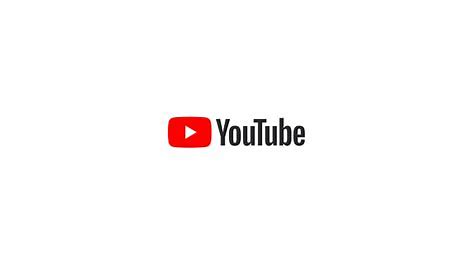 اعداد : أ/ نوره الأكلبي...
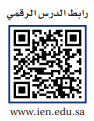 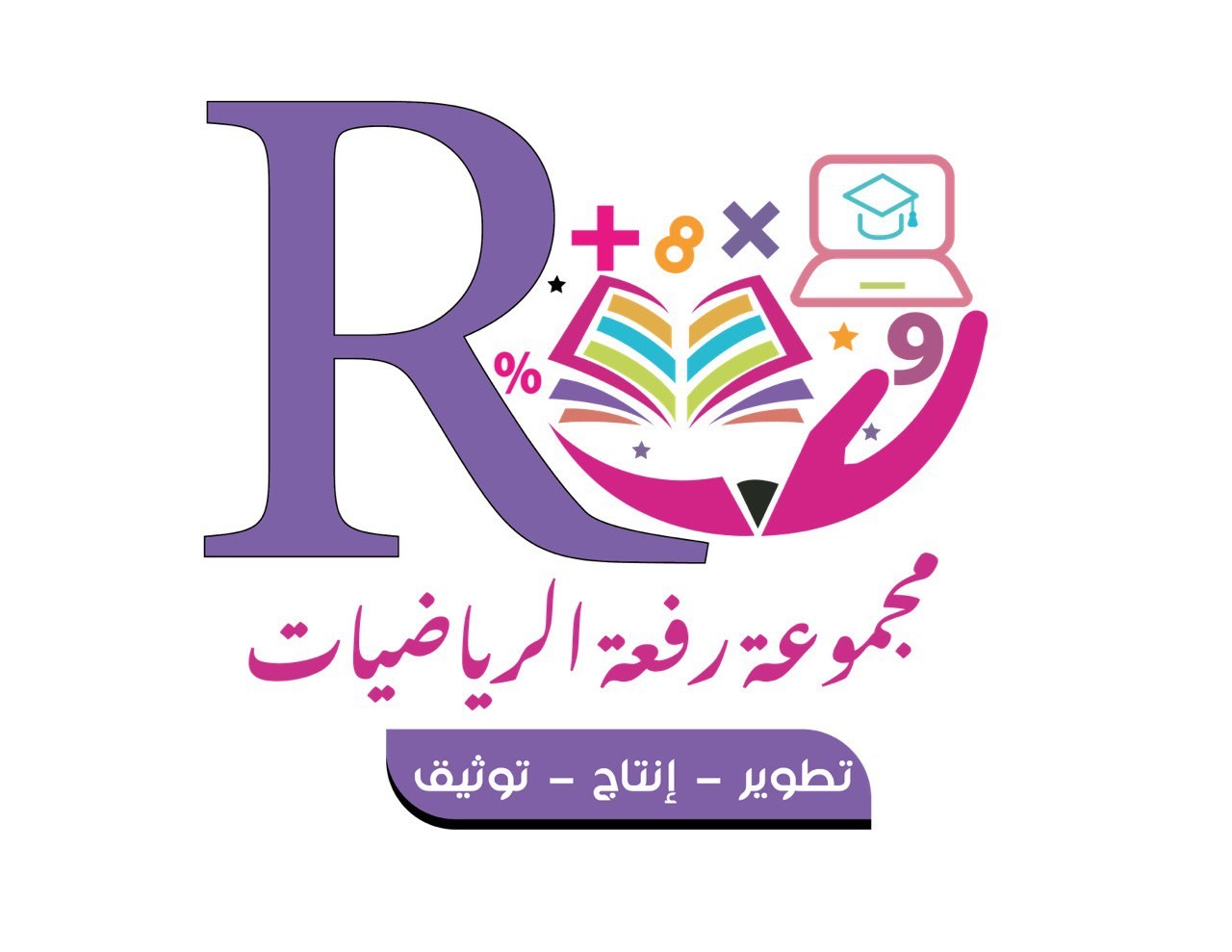 2 – 1 : تقديرُ نواتج الجمع والطرح
فِكْرَةُ الدَّرْس:
أَقدّرُ نواتجَ الجمع والطرحِ 
باستعمالِ التقريب والأعدادِ المتناغمةِ.
الْمُفْرَدَاتُ :
 الــتــقــديــرٌ .
الأعــدادُ الــمــتــنــاغــمــةُ .
اعداد : أ/ نوره الأكلبي ...           صفحة 50
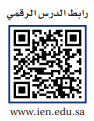 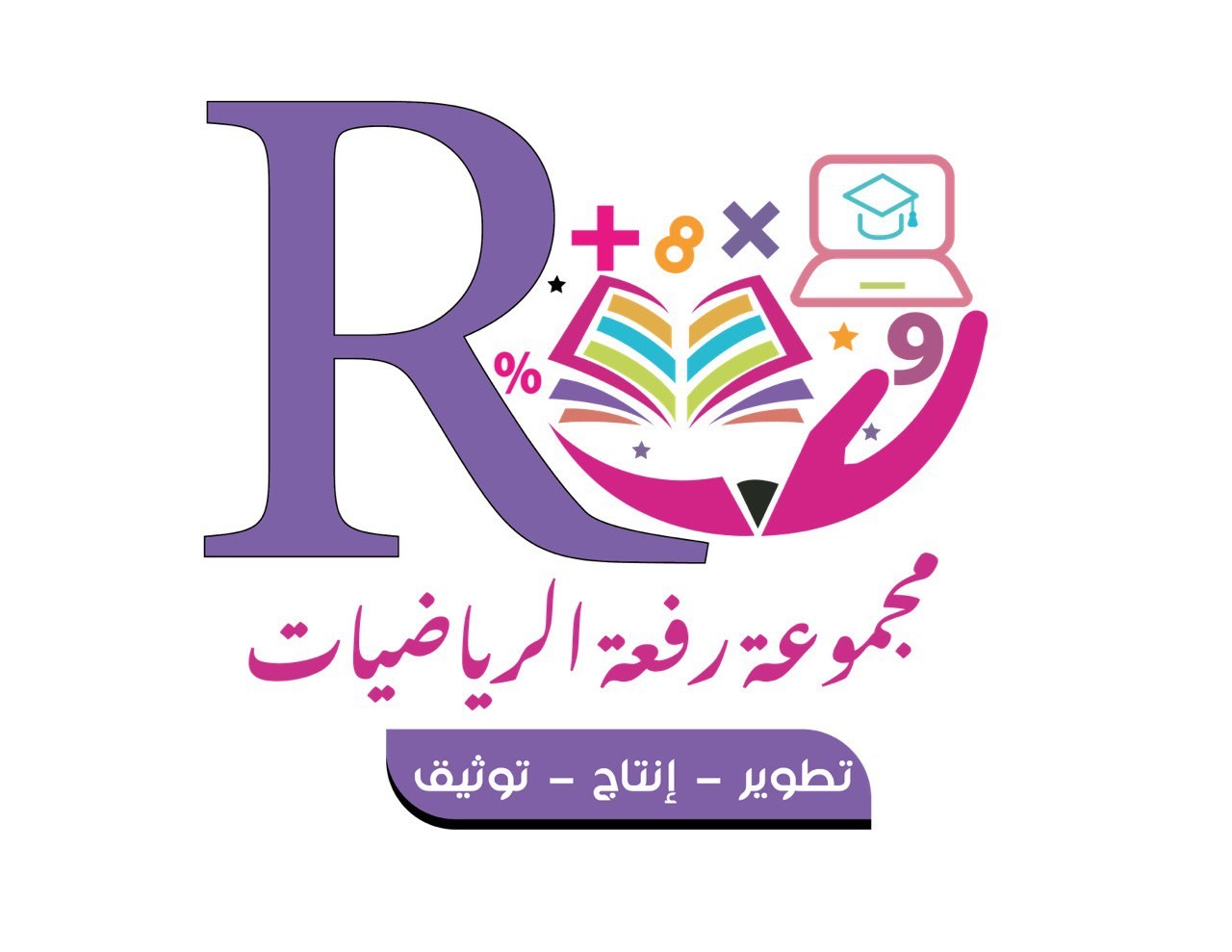 2 – 1 : تقديرُ نواتج الجمع والطرح
فِكْرَةُ الدَّرْس:
أَقدّرُ نواتجَ الجمع والطرحِ 
باستعمالِ التقريب والأعدادِ المتناغمةِ.
اْســتــعِــــدَّ :
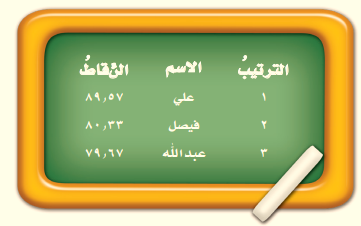 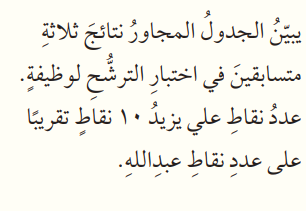 الْمُفْرَدَاتُ :
 الــتــقــديــرٌ .
الأعــدادُ الــمــتــنــاغــمــةُ .
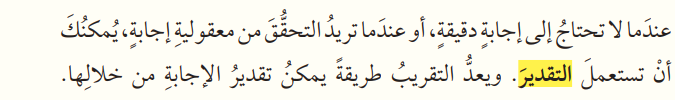 اعداد : أ/ نوره الأكلبي ...           صفحة 50
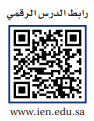 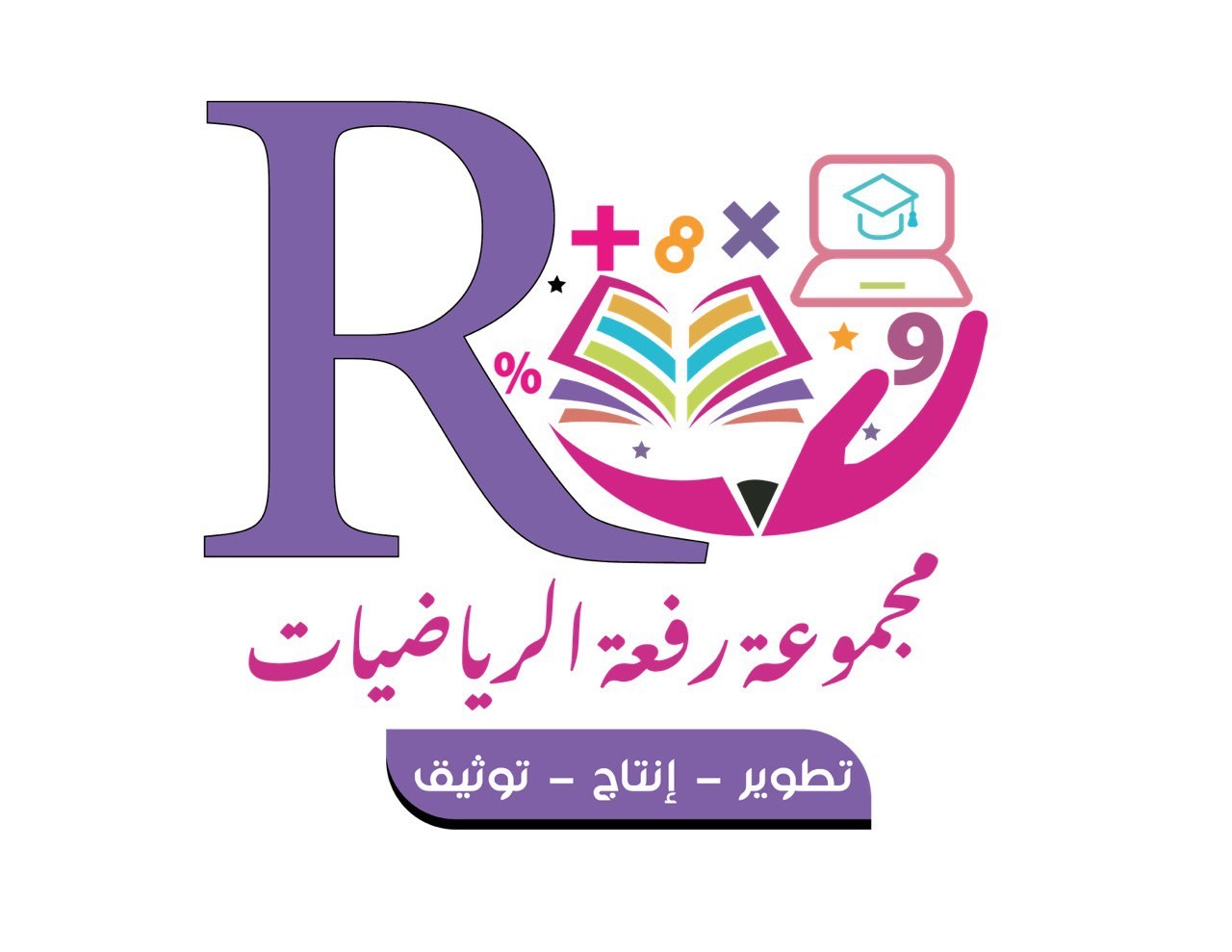 2 – 1 : تقديرُ نواتج الجمع والطرح
مِـثـالُ : التقديرُ باستعمال التقريب
فِكْرَةُ الدَّرْس:
أَقدّرُ نواتجَ الجمع والطرحِ 
باستعمالِ التقريب والأعدادِ المتناغمةِ.
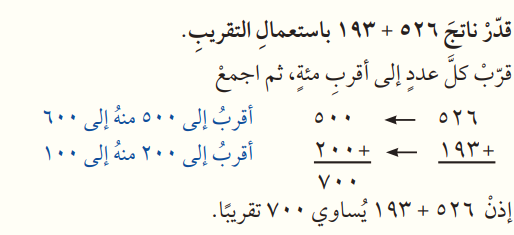 الْمُفْرَدَاتُ :
 الــتــقــديــرٌ .
الأعــدادُ الــمــتــنــاغــمــةُ .
اعداد : أ/ نوره الأكلبي ...           صفحة 50
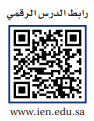 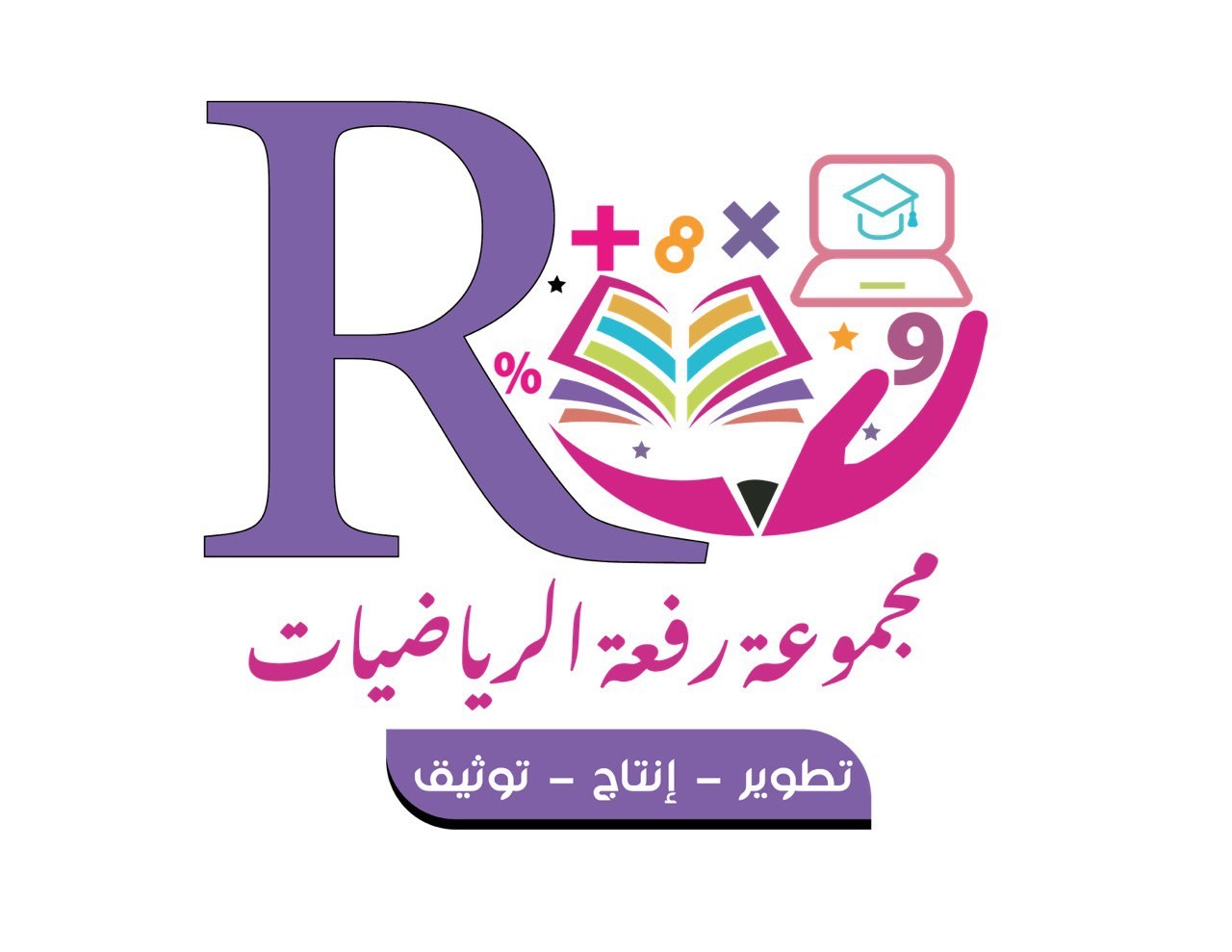 2 – 1 : تقديرُ نواتج الجمع والطرح
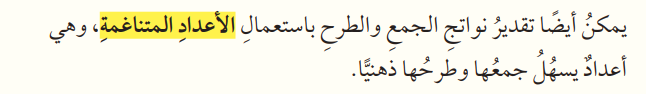 فِكْرَةُ الدَّرْس:
أَقدّرُ نواتجَ الجمع والطرحِ 
باستعمالِ التقريب والأعدادِ المتناغمةِ.
مِـثـالُ : التقديرُ باستعمال الأعدادِ المتناغمةِ .
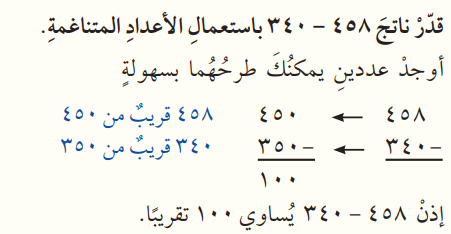 الْمُفْرَدَاتُ :
 الــتــقــديــرٌ .
الأعــدادُ الــمــتــنــاغــمــةُ .
اعداد : أ/ نوره الأكلبي ...           صفحة 50
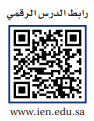 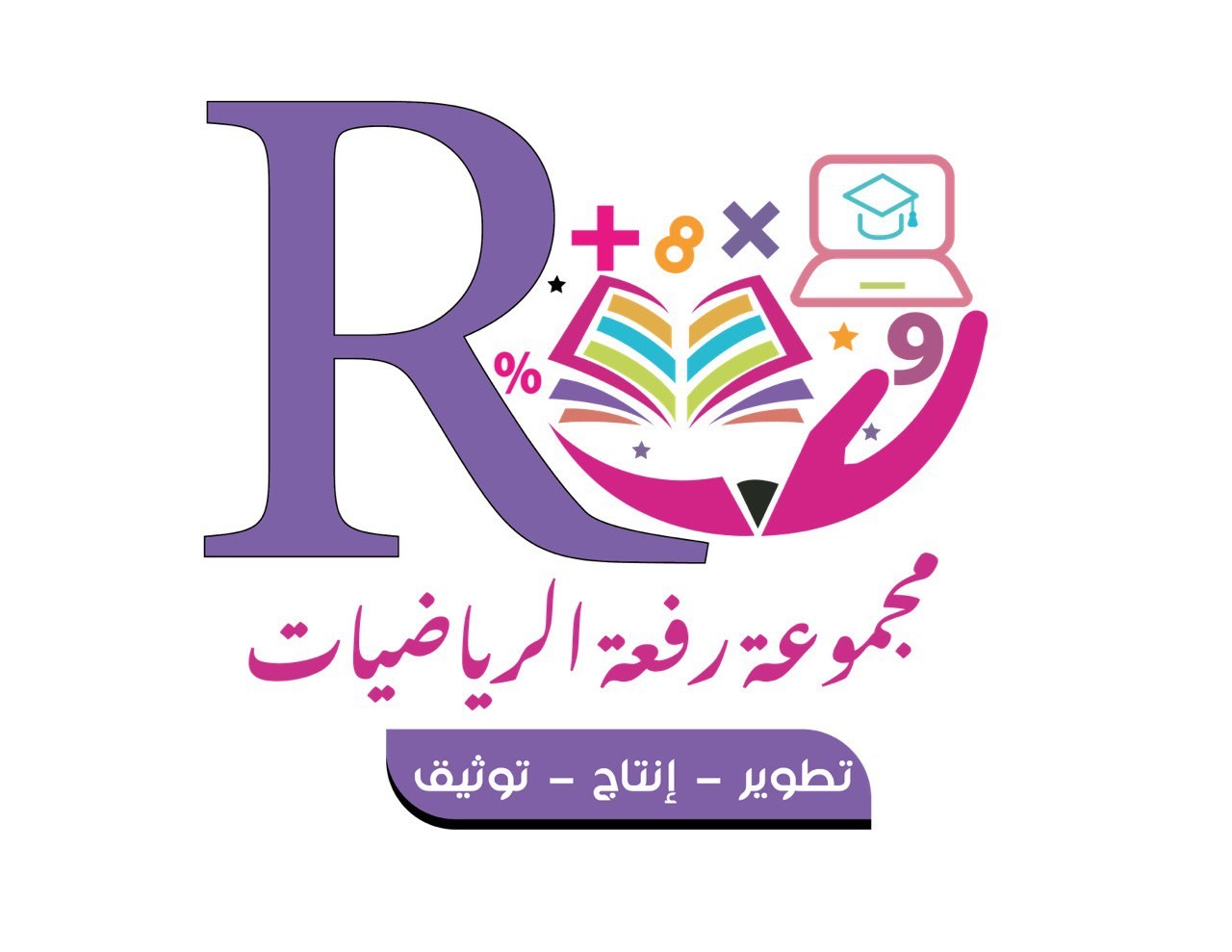 2 – 1 : تقديرُ نواتج الجمع والطرح
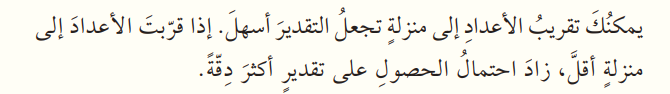 مِـثـالُ مِن واقِع الحَـياةِ :
 التقديرُ باستعمال تقريبِ الكسورِ العشريةِ.
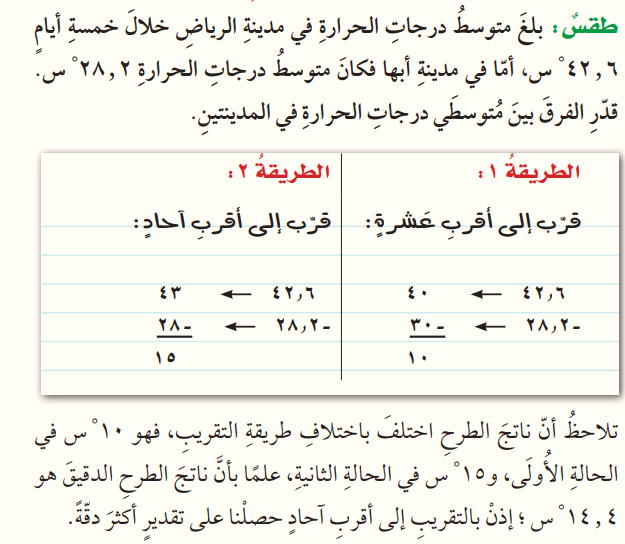 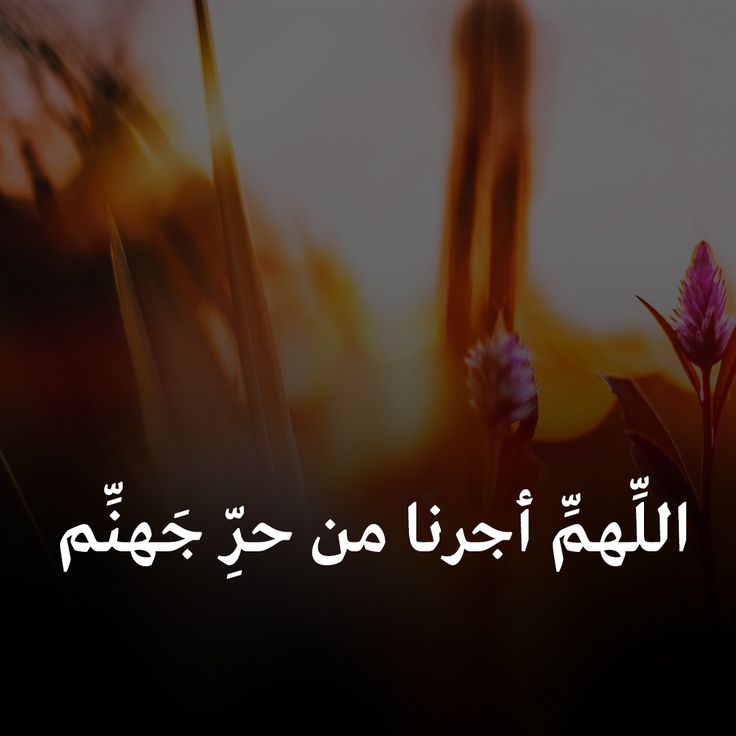 اعداد : أ/ نوره الأكلبي ...   صفحة 51
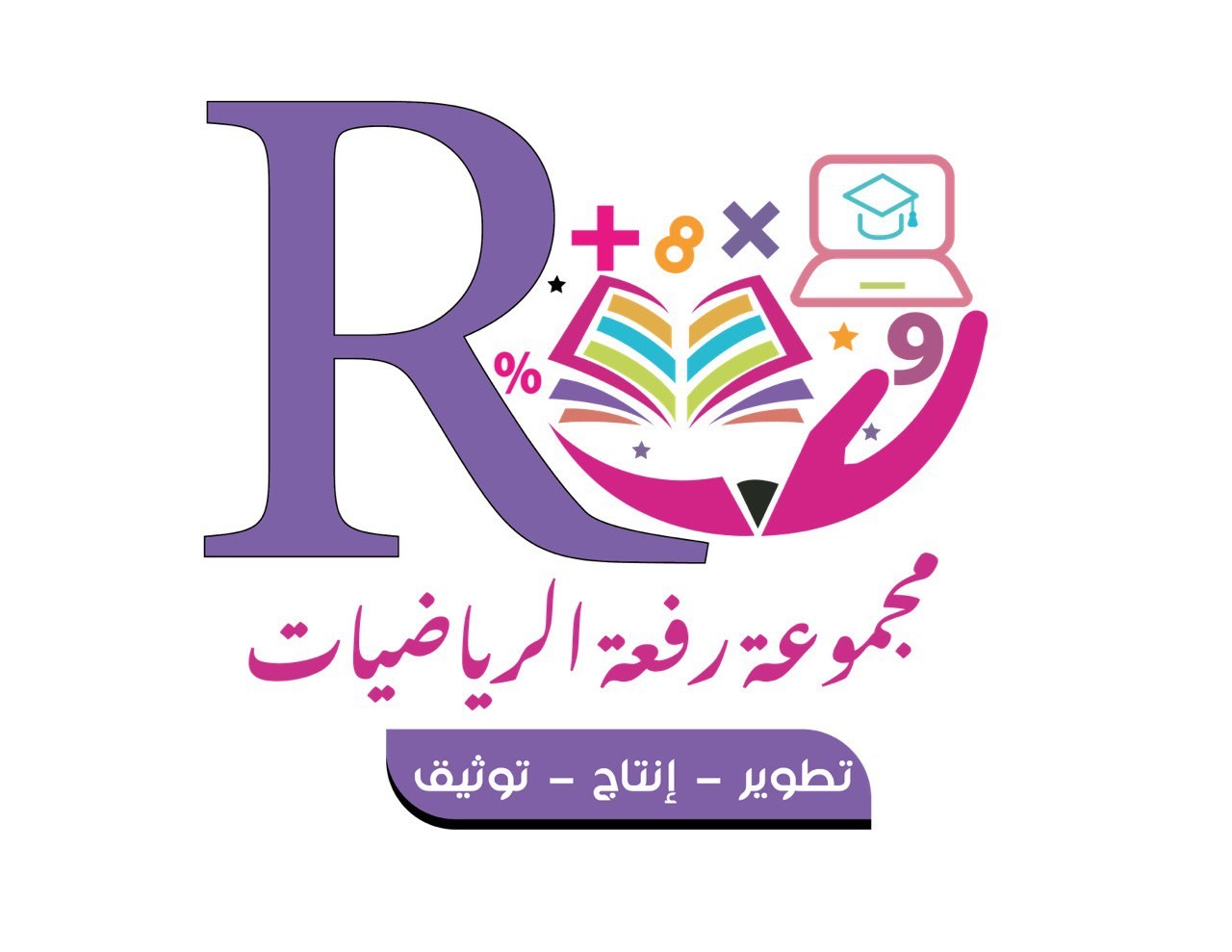 تــــأكَّــــدْ
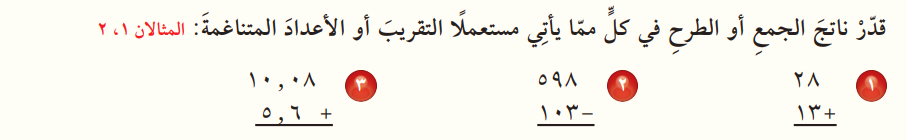 اعداد : أ/ نوره الأكلبي ...           صفحة 51
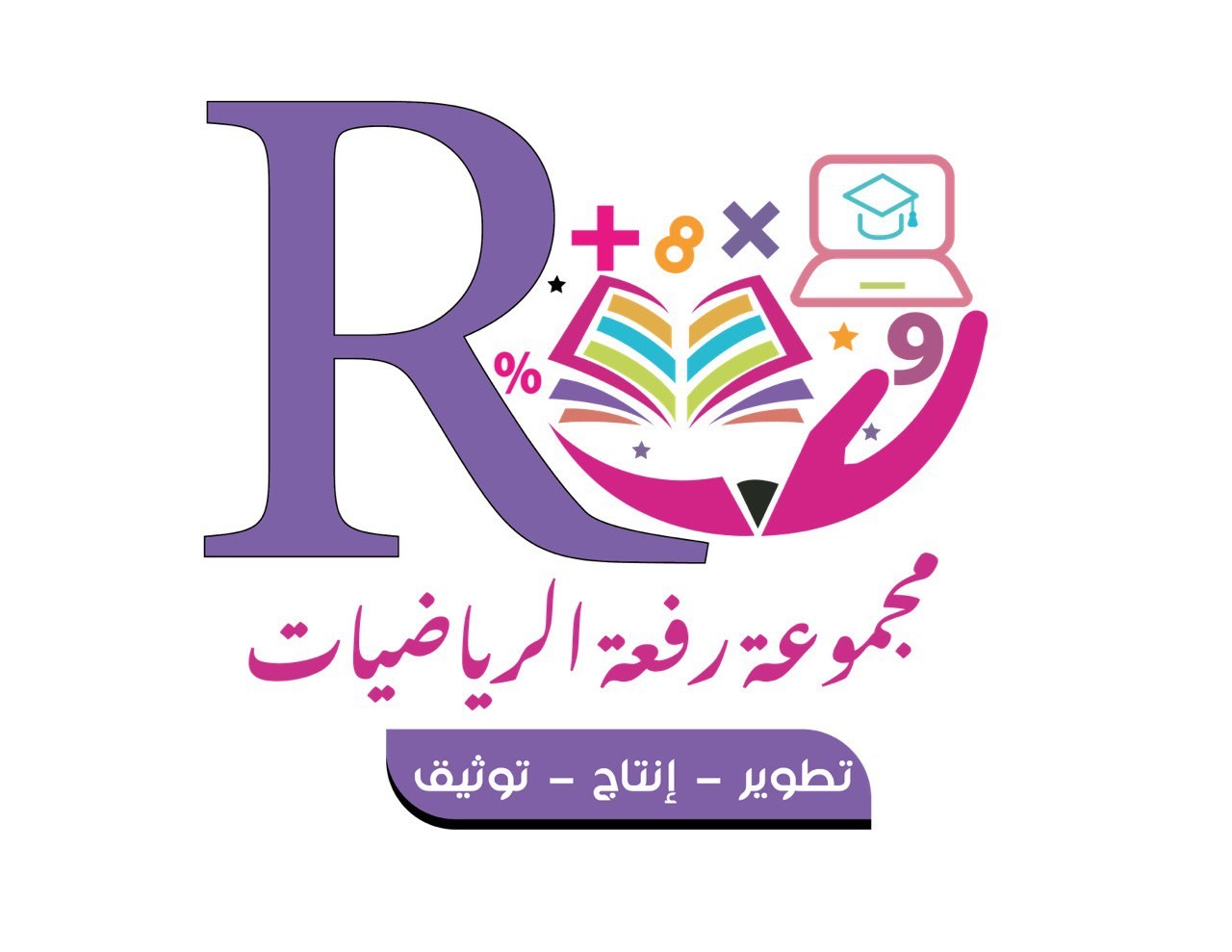 تــــأكَّــــدْ
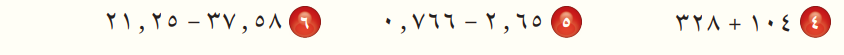 اعداد : أ/ نوره الأكلبي ...           صفحة 51
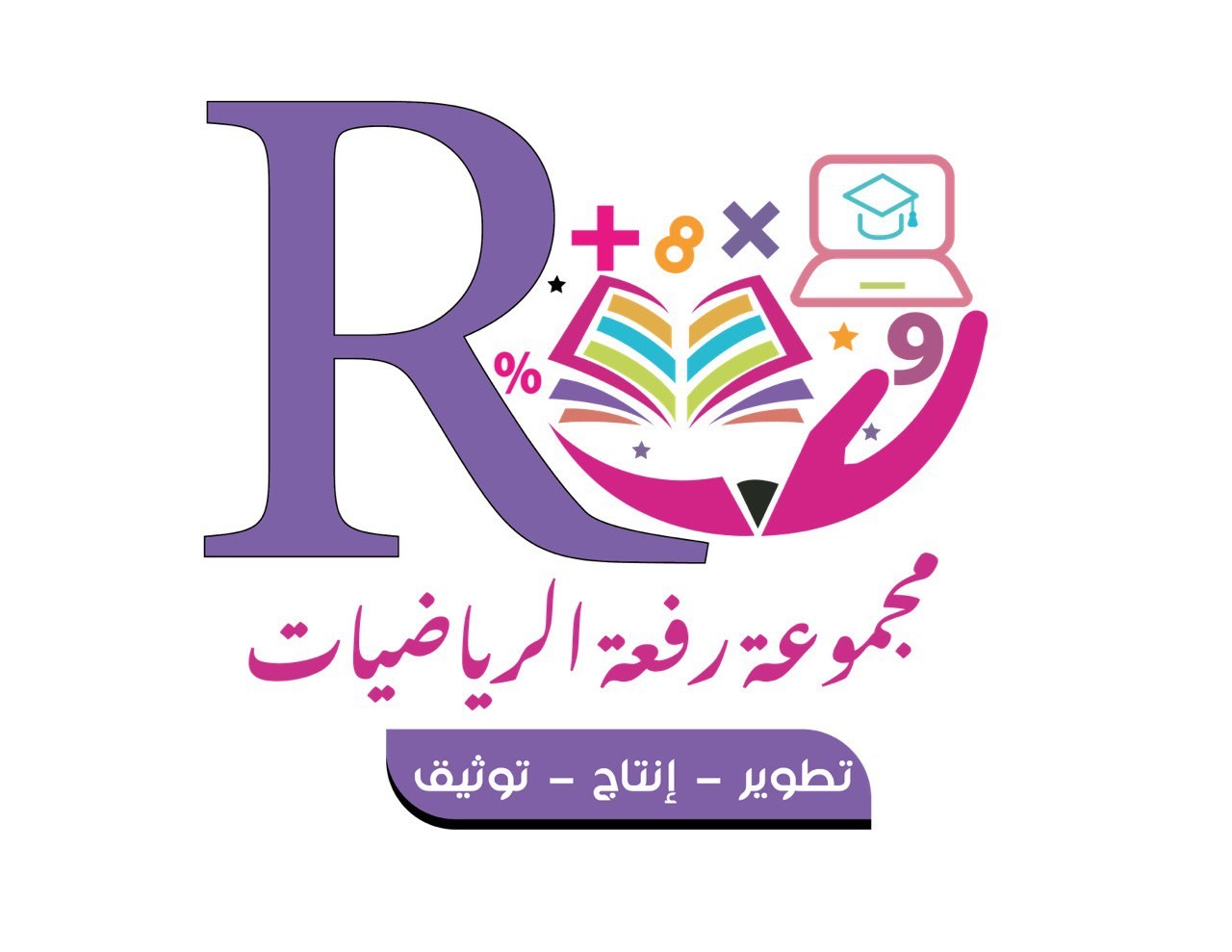 تــــأكَّــــدْ
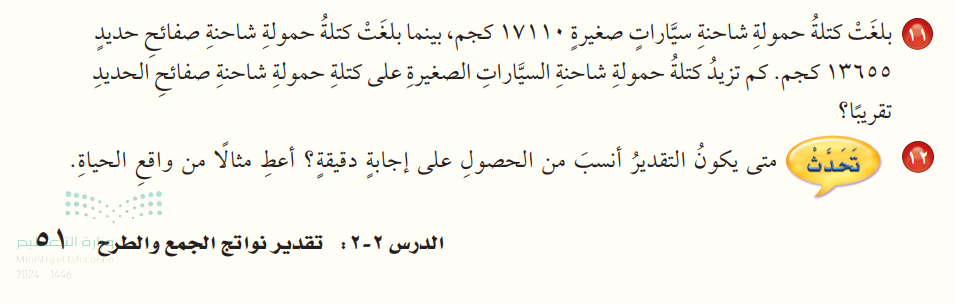 اعداد : أ/ نوره الأكلبي ...           صفحة 51
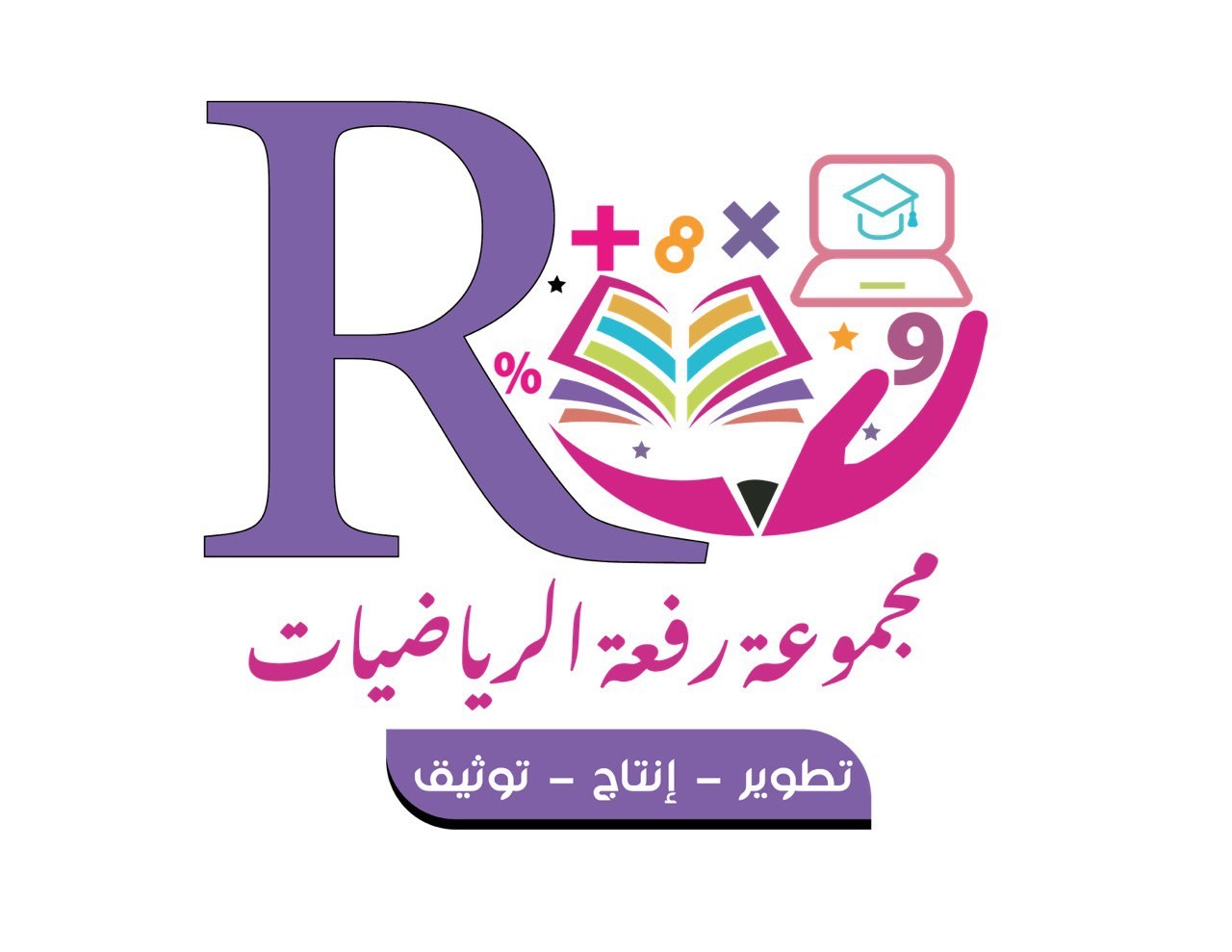 تَدَرَّبْ وَحلَّ المَسَائِلَ
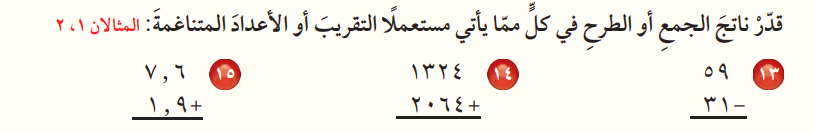 اعداد : أ/ نوره الأكلبي ...           صفحة 52
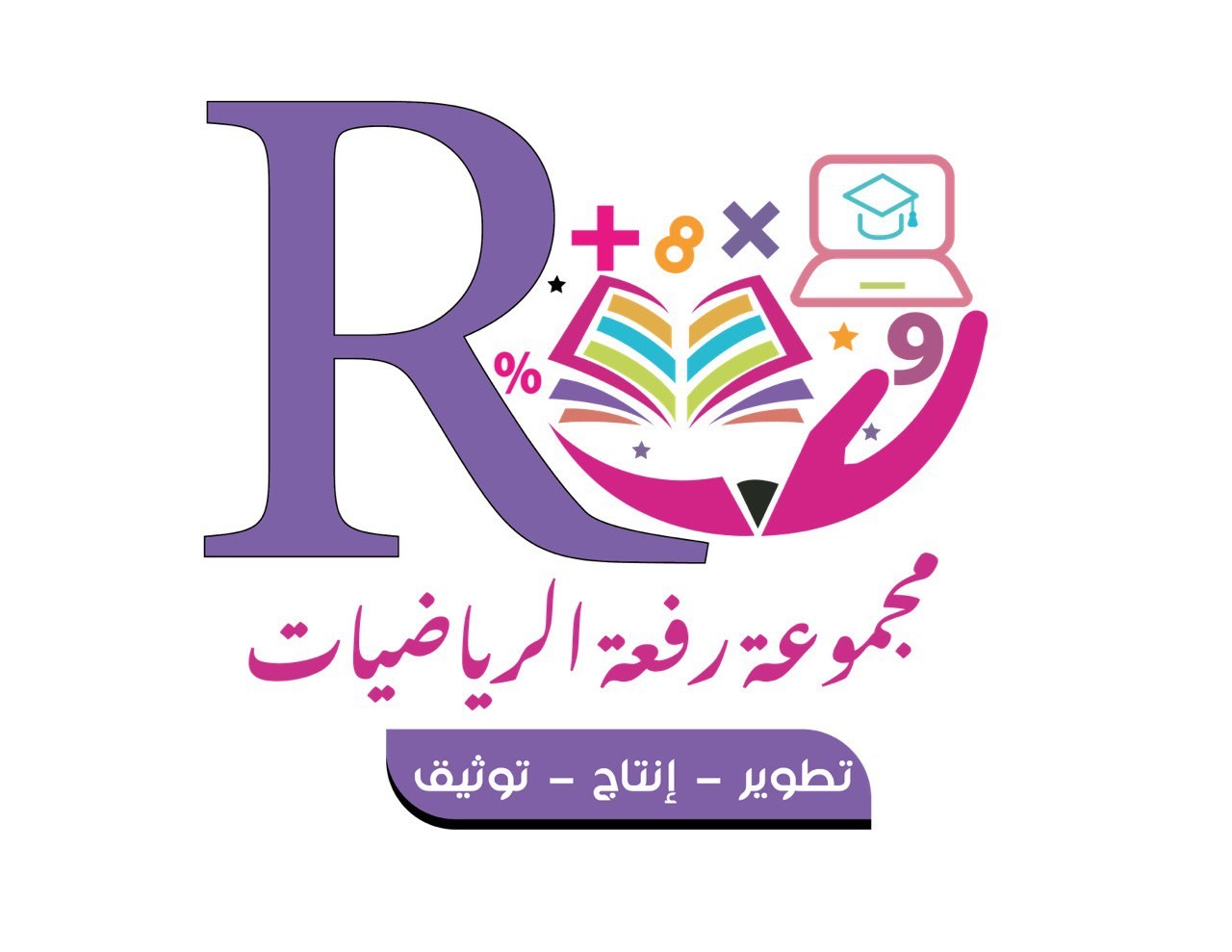 تَدَرَّبْ وَحلَّ المَسَائِلَ
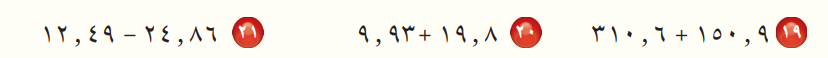 اعداد : أ/ نوره الأكلبي ...           صفحة 52
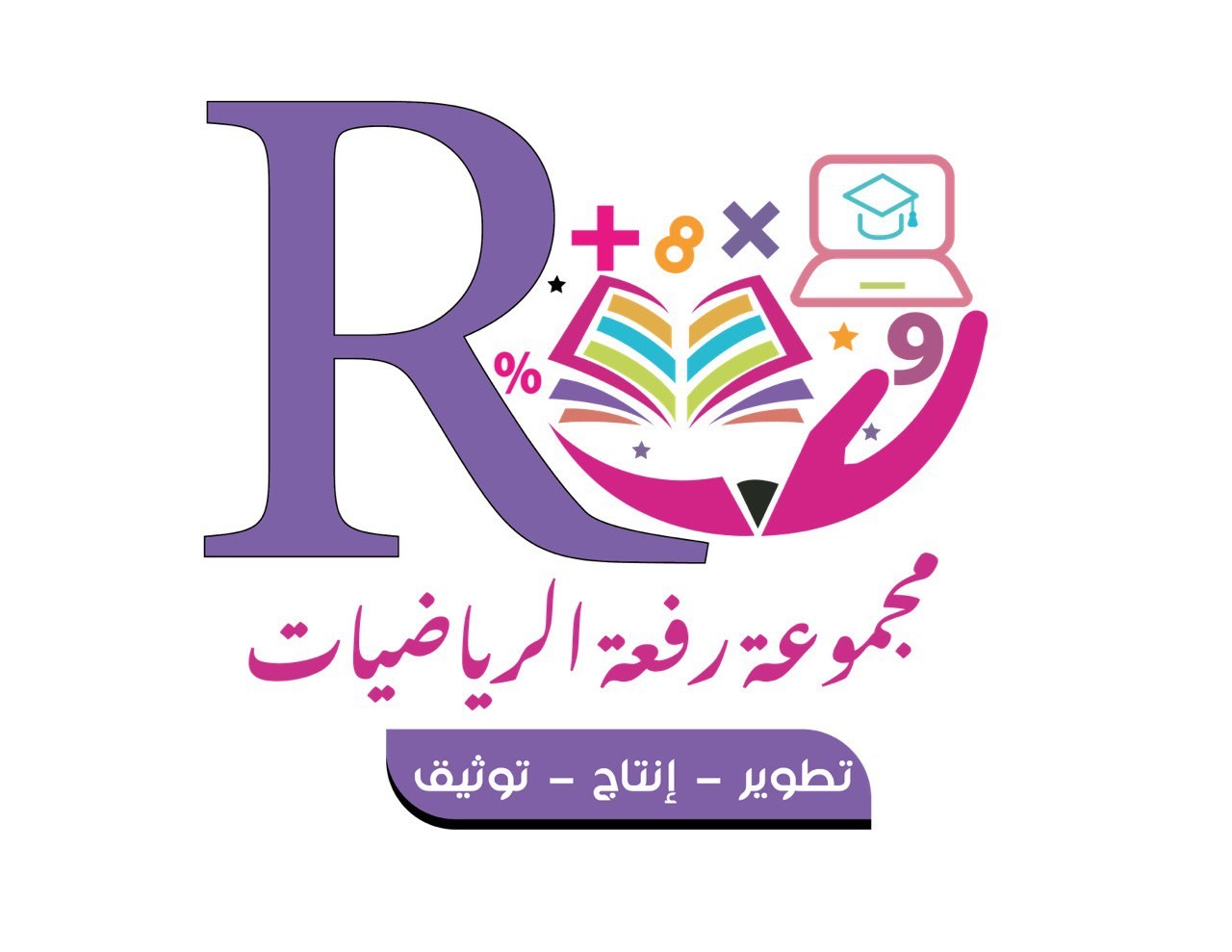 تَدَرَّبْ وَحلَّ المَسَائِلَ
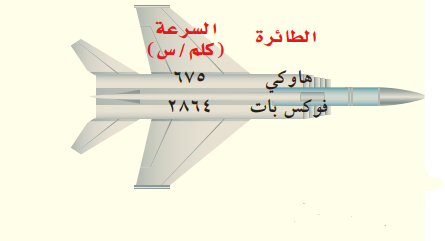 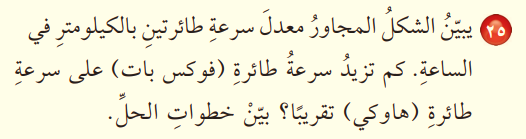 اعداد : أ/ نوره الأكلبي ...           صفحة 52
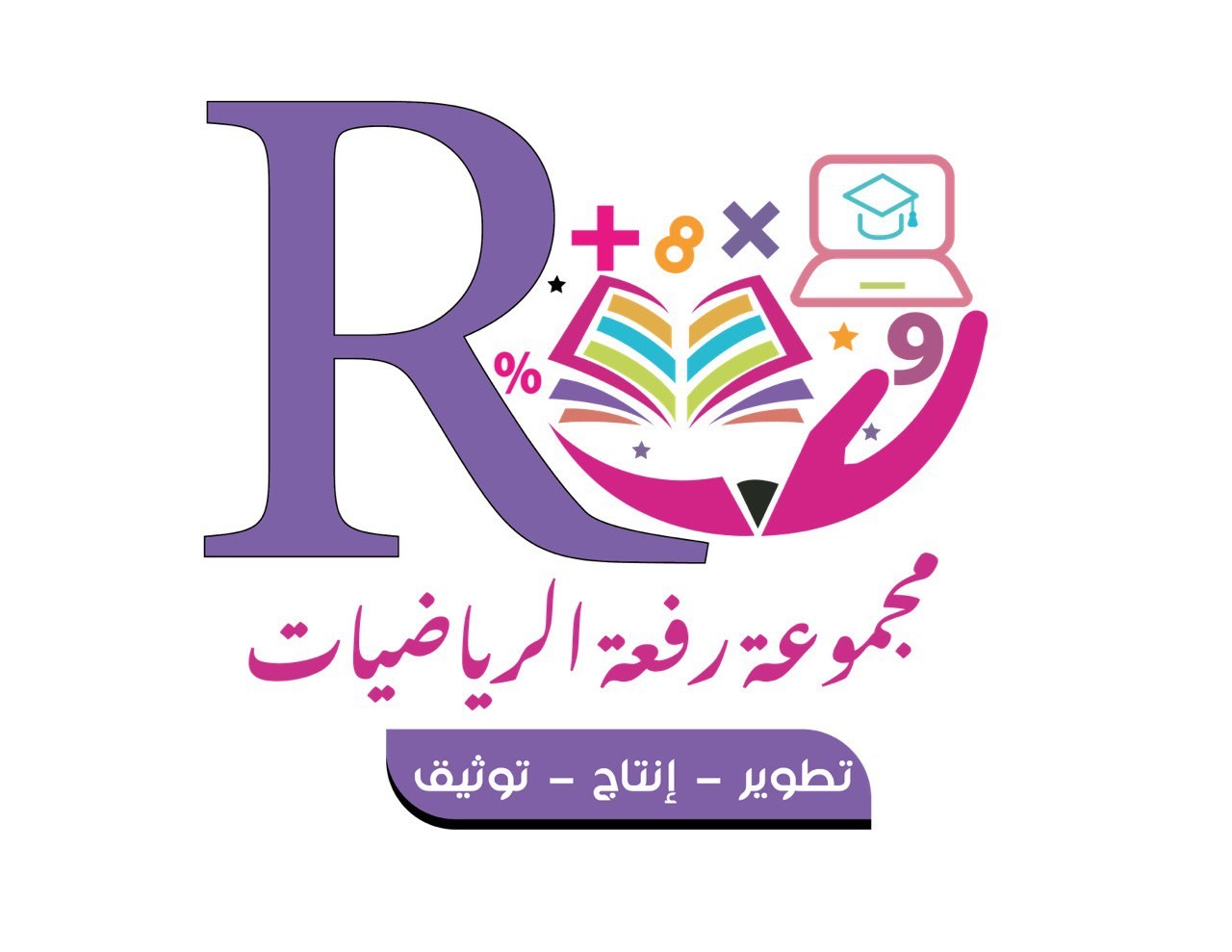 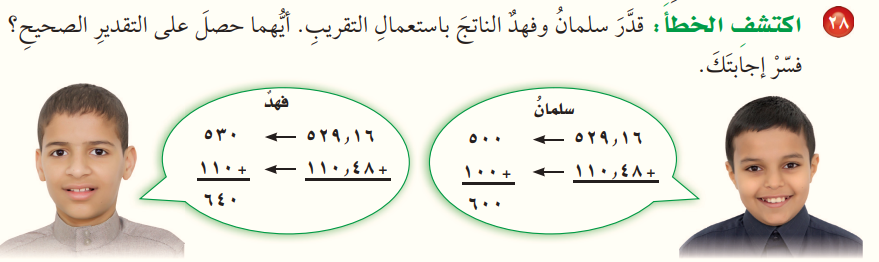 مسائلُ مهاراتِ التفكيرِ العُليا
اعداد : أ/ نوره الأكلبي ...           صفحة 52
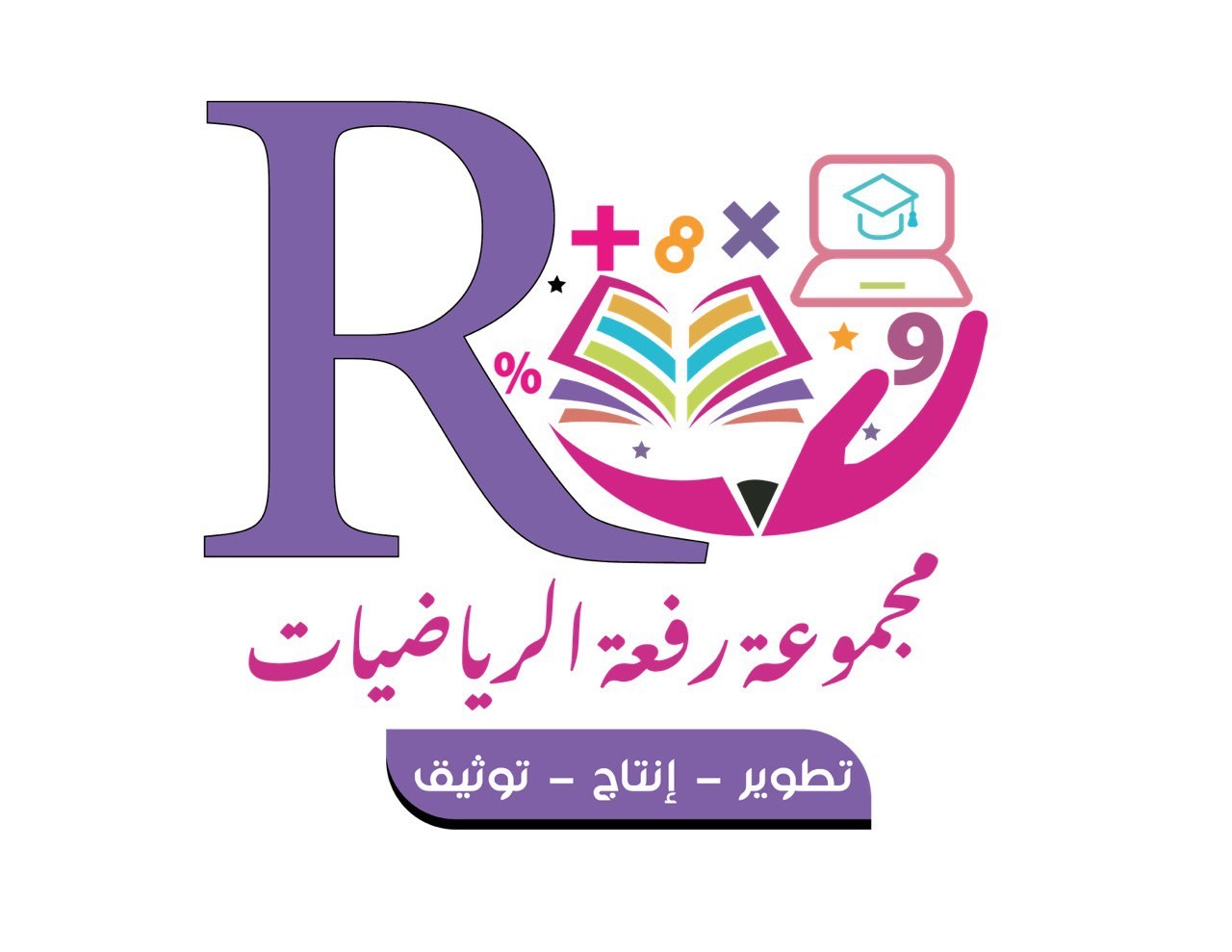 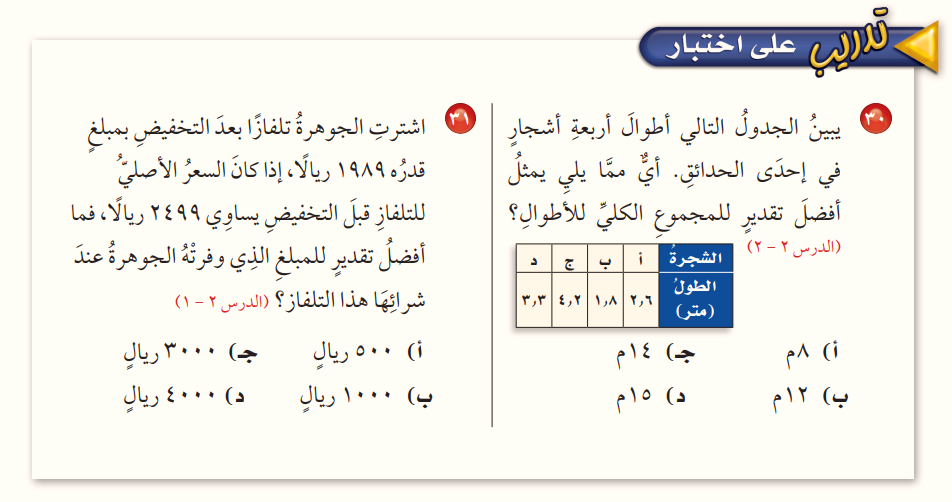 تدريب على الاختبار
اعداد : أ/ نوره الأكلبي ...           صفحة 53
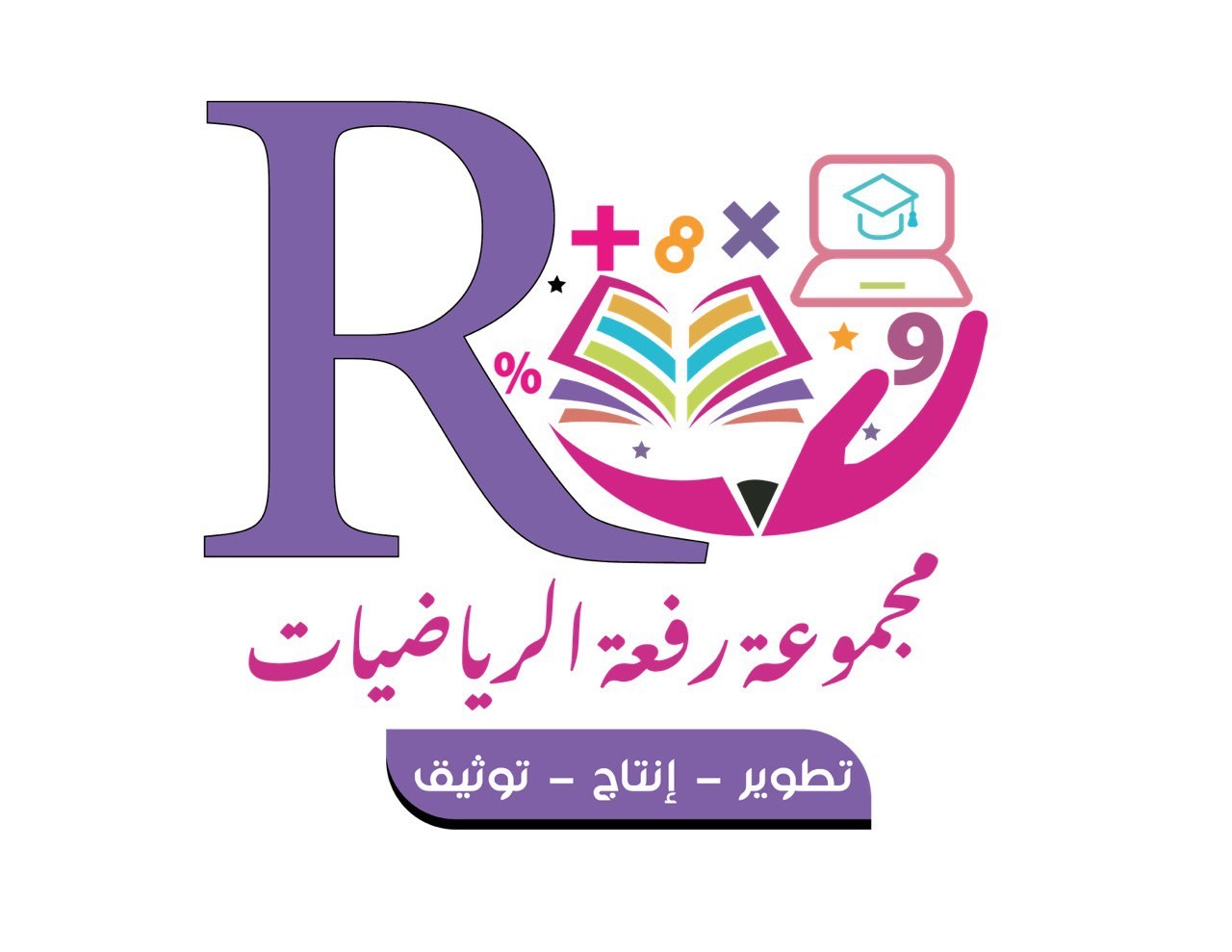 ( نـــشـــاط تـــفـــاعـــلـــي )
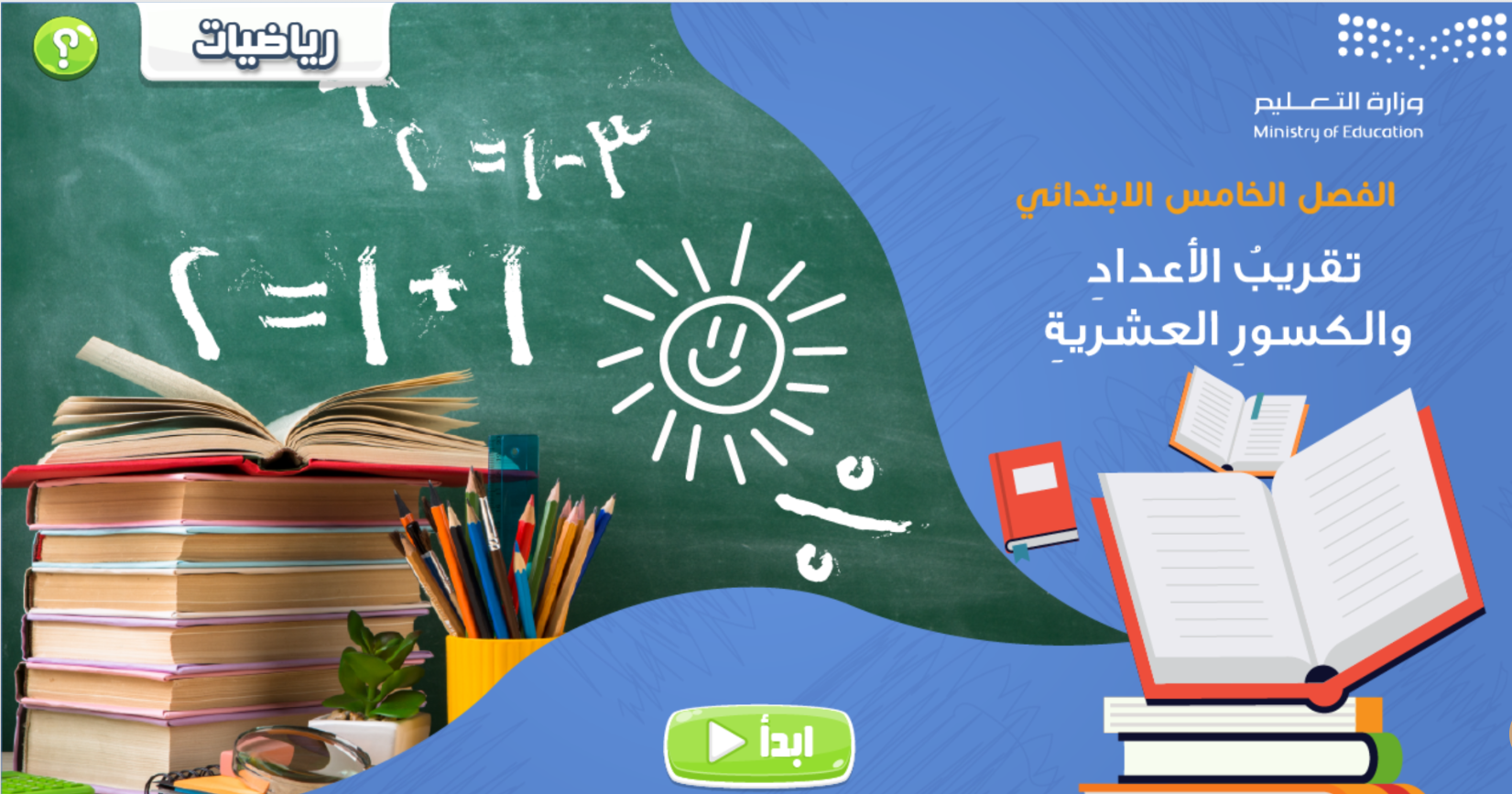 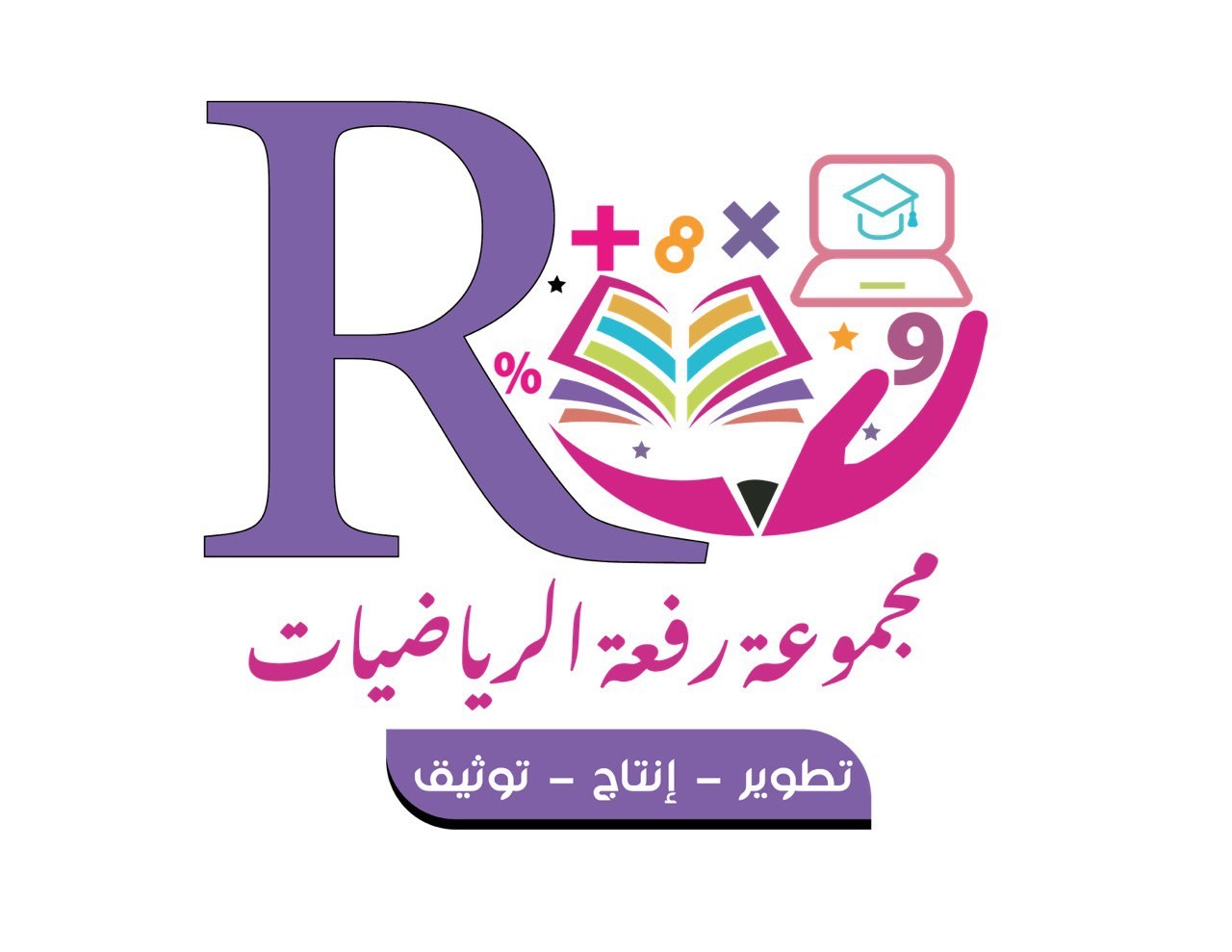 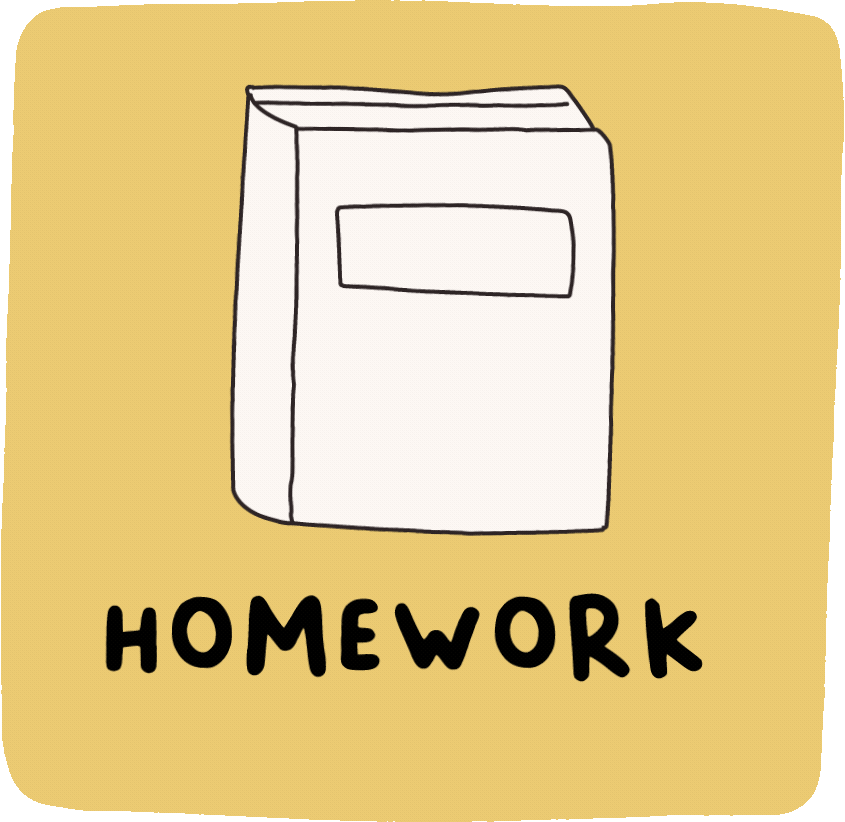 س 25 : صفحة 52
تدريب على الاختبار صفحة 53